Behind the mirror
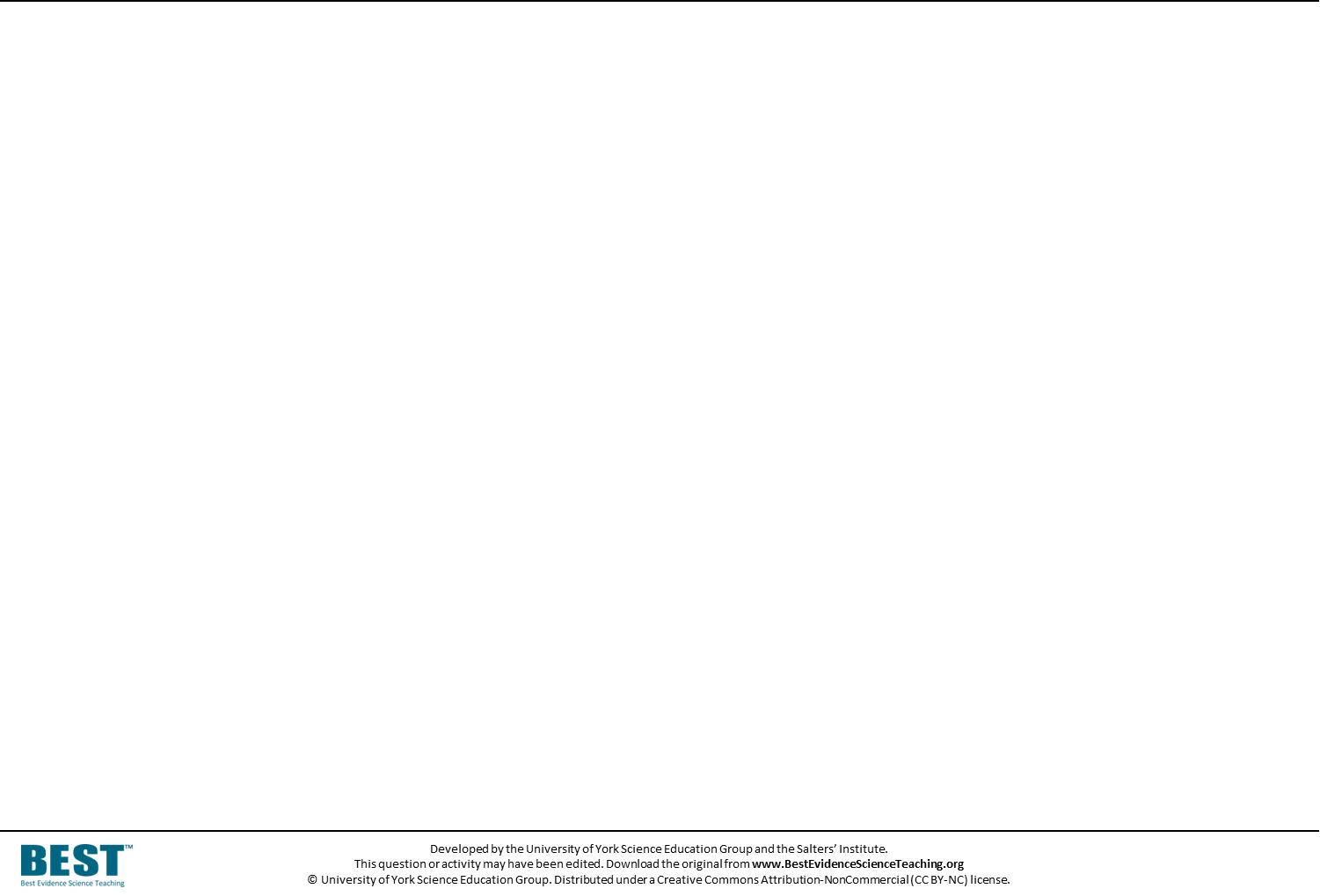 In a flat mirror you can see the reflection of an object.
The reflection looks as if it is behind the mirror.
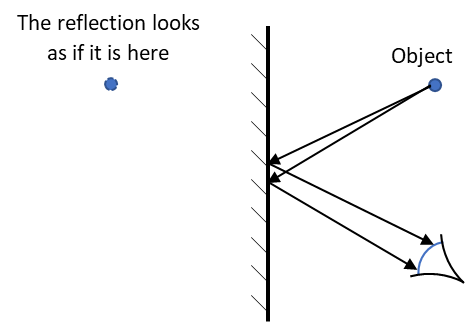 Behind the mirror
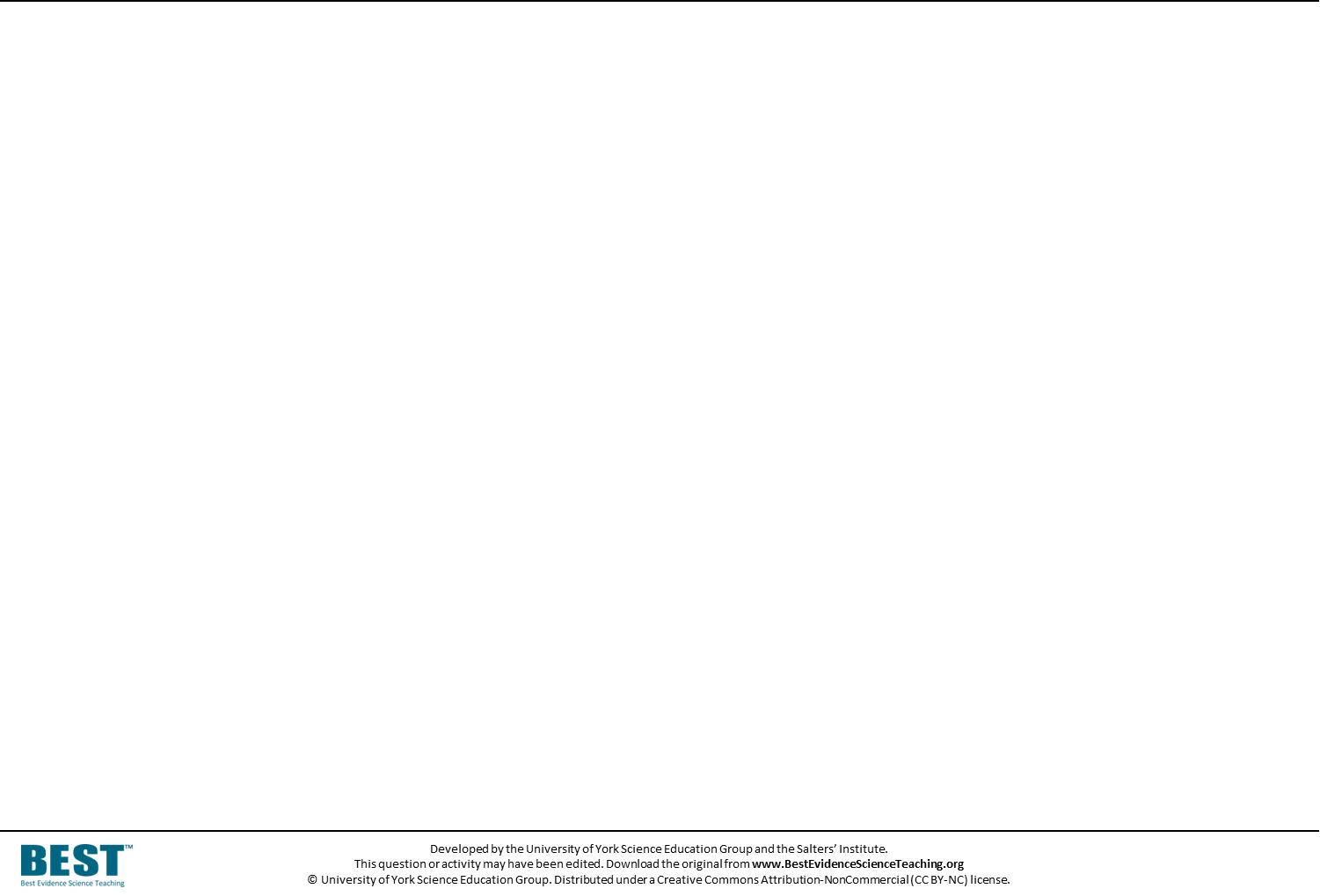 Why does the reflection look as if it is behind the mirror?
What is the best reason?
The reflection looks as if it is here
Object
The object’s image bounces (reflects) off the mirror
A
The object’s image reflects off the mirror at an equal angle
B
Light appears to come from an object behind the mirror
C
The mirror makes an image of what is in front of it
D